Examens BWI 2019
Rienke Voorburg: rienke.voorburg@cito.nl
Maaike Foppen: maaike.foppen@cito.nl


5 juni 2019
[Speaker Notes: Hoeveel docenten BB, KB, GL
Hoeveel leerlingen deden examen?
Welke versie?]
Inhoud
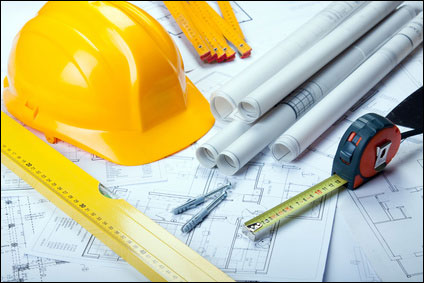 Algemene resultaten
Minitoetsen
Bespreking per onderdeel 2019
Wijzigingen 2020
Facet
Resultaten
[Speaker Notes: = aangepast voor 2019

Gebaseerd op 4e jaars en N-tech 2]
Resultaten minitoetsen BB en KB
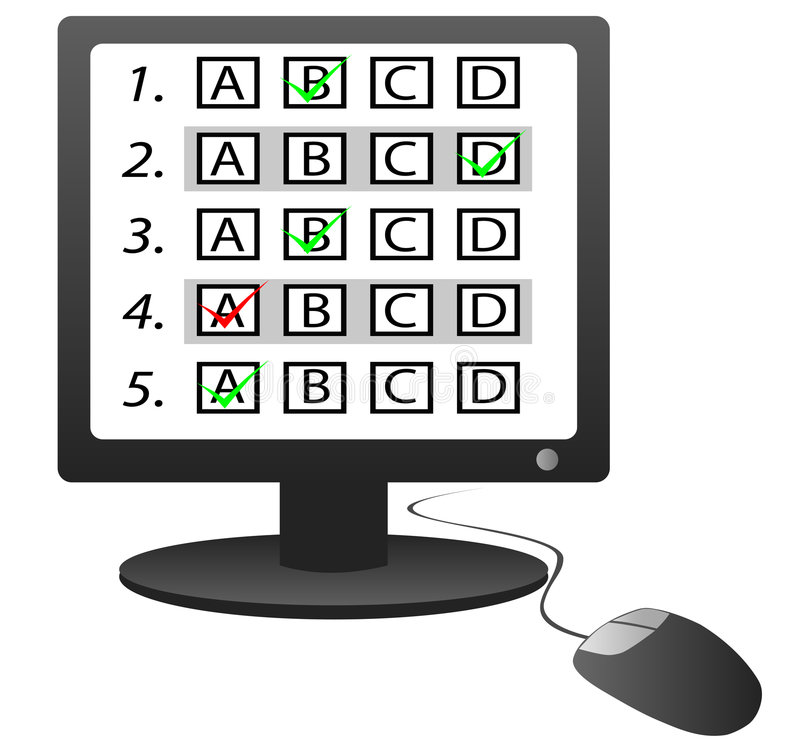 BB minitoets A: gemiddeld 55% van de scorepunten behaald (2018: 41%)
BB minitoets C: gemiddeld 69% van de scorepunten behaald (2018: 51%)
KB minitoets A: gemiddeld 55% van de scorepunten behaald (2018: 42%)
KB minitoets C: gemiddeld 56% van de scorepunten behaald (2018: 50%)
GL minitoets A: gemiddeld 54% van de scorepunten behaald (2018: 44%)
GL minitoets B: gemiddeld 64% van de scorepunten behaald (2018: 54%)
[Speaker Notes: Gaan straks per onderdeel de resultaten bekijken, maar nemen eerst de minitoetsen.

Per leerweg
-> BB: beide kleuren rood en blauw bijna gelijk
-> KB-A4: blauw p-waarde van 50 en rood p-waarde van 60 
-> Alle minitoetsen hebben beter gescoord dan in 2018]
BWI BB/KB/GL– onderdeel A
BWI BB/KB/GL– onderdeel B
[Speaker Notes: BB
B1: hoeveel leerlingen had je? Hoe heb je dit georganiseerd? Hoeveel tijd kostte dit?
B2: werktempo, hoeveel leerlingen haalden de 2 punten? (2 punten: 62%, 1 punt 21%)
Hoe ging het met de kolom?

KB: B2 hoe heb je dat georganiseerd? Hoeveel leerlingen tegelijk?
Verbeterpunten]
BWI BB/KB/GL– onderdeel C
[Speaker Notes: BB/KB C1: allemaal in sketchup getekend? Zo nee, waarin dan wel? Wat zijn de ervaringen?
BB C2-schets: wat maakte de schets moeilijk?
GL: hoe is de decoratie gemaakt?]
BWI BB&KB– onderdeel D
[Speaker Notes: Blauw = boekentrap, rood = opstapje

Rood: tijdnood? Hoe heb je dat opgelost / verwerkt in de scores?

- Werkstukken mogen begin juli worden meegegeven, zie instructie: 2. geheimhouding cspe, punt 5: Examendocumenten zijn in verband met de geheimhouding vanaf september openbaar. Voor de producten die door de kandidaten in het kader van het cspe gemaakt worden, geldt dat deze begin juli tentoongesteld of meegegeven mogen worden.]
Wijzigingen (vanaf) 2020
Instructie examinator, opdrachtenboekje en correctievoorschrift per onderdeel
N.a.v. evaluatie en enquête 2020
Hout op lengte maken
Uniformiteit werktekeningen
Beoordeling aftekenen
……
Praktijkopdracht i.p.v. CAD-opdracht in onderdeel A
Onderdeel A in Facet
Vragen of opmerkingen
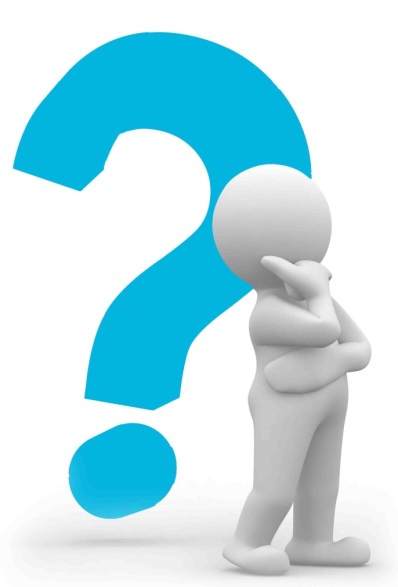 Bedankt voor de aandacht
rienke.voorburg@cito.nl 
maaike.foppen@cito.nl
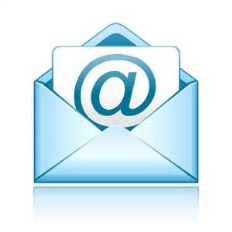